הצגת מקרה

"והעיקר לא לפחד כלל"
עלייה גדולה במספר תלמידים עם בעיות התנהגות קשות
יחידת התנהגות מתי"א –התערבות בזמן משבר
יצירת מודל המבוסס על איכּה
הנחלת השפה ככלי עבודה-גם למניעה
הצלחה בכ-10 מקרי קצה
רכישת כלי פרקטי המסייע בעבודה
ההתחלה....
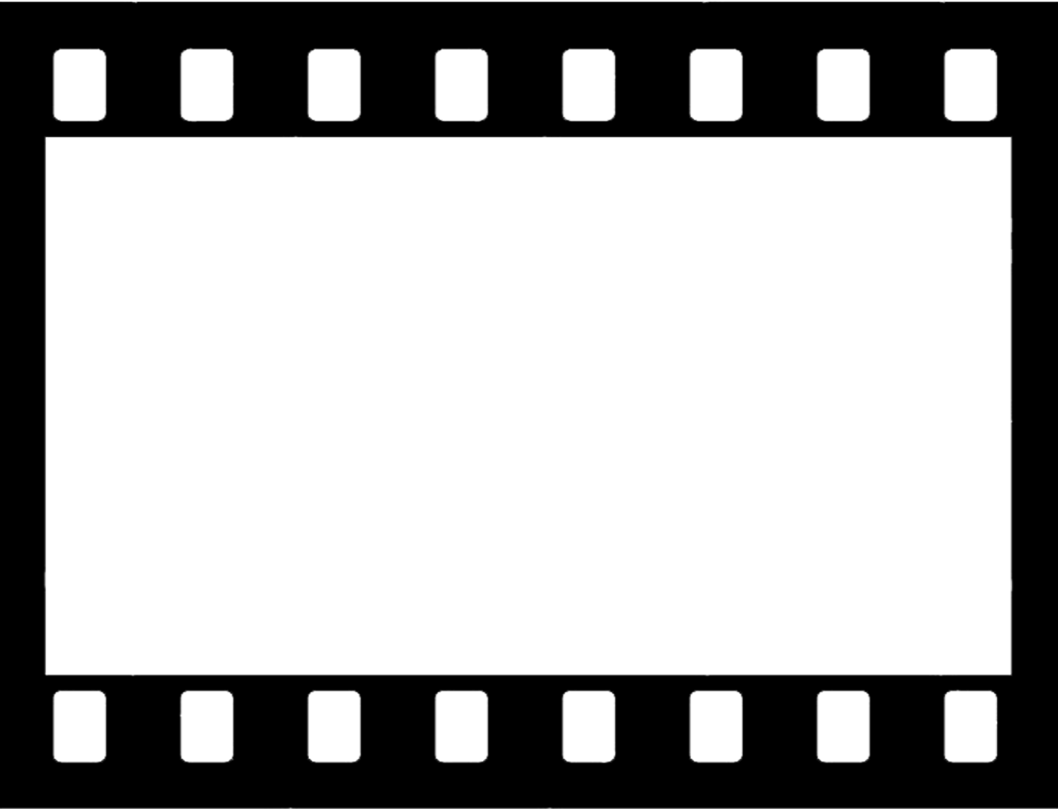 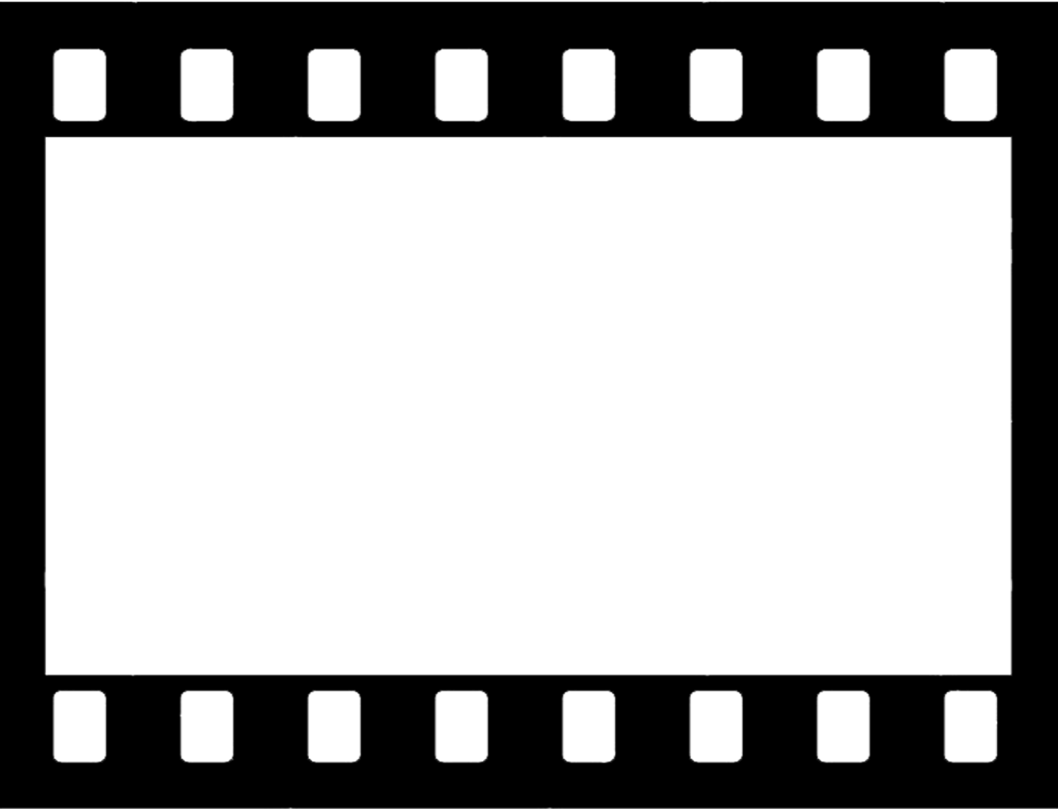 השנה מתחילה עם 
התפרצויות זעם יומיומיות ואמירות והתנהגויות אובדניות.
המצב בכתה קשה מאוד
קושי התנהגותי בבית
שיחות של ההורים עם הילד
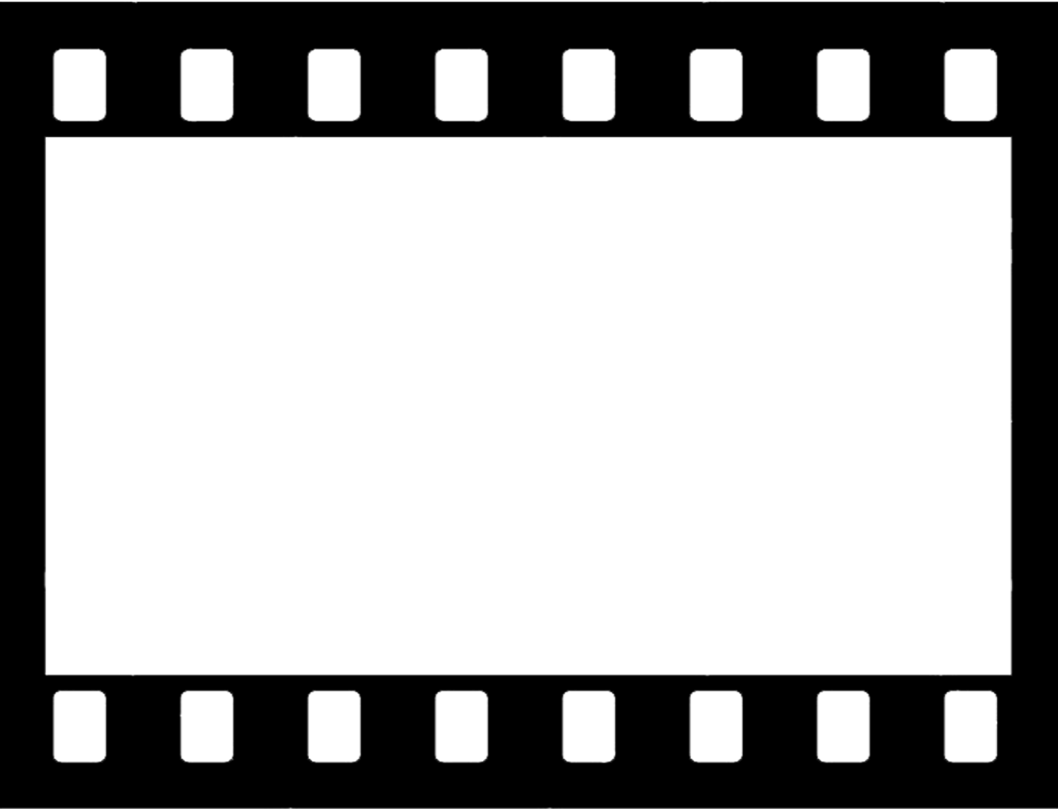 ההורים בהדרכה פסיכיאטרית
(שאינה שייכת לאיכּה)
מענישים 
באי שימוש במחשב כתגובה  
להתנהגות לא הולמת
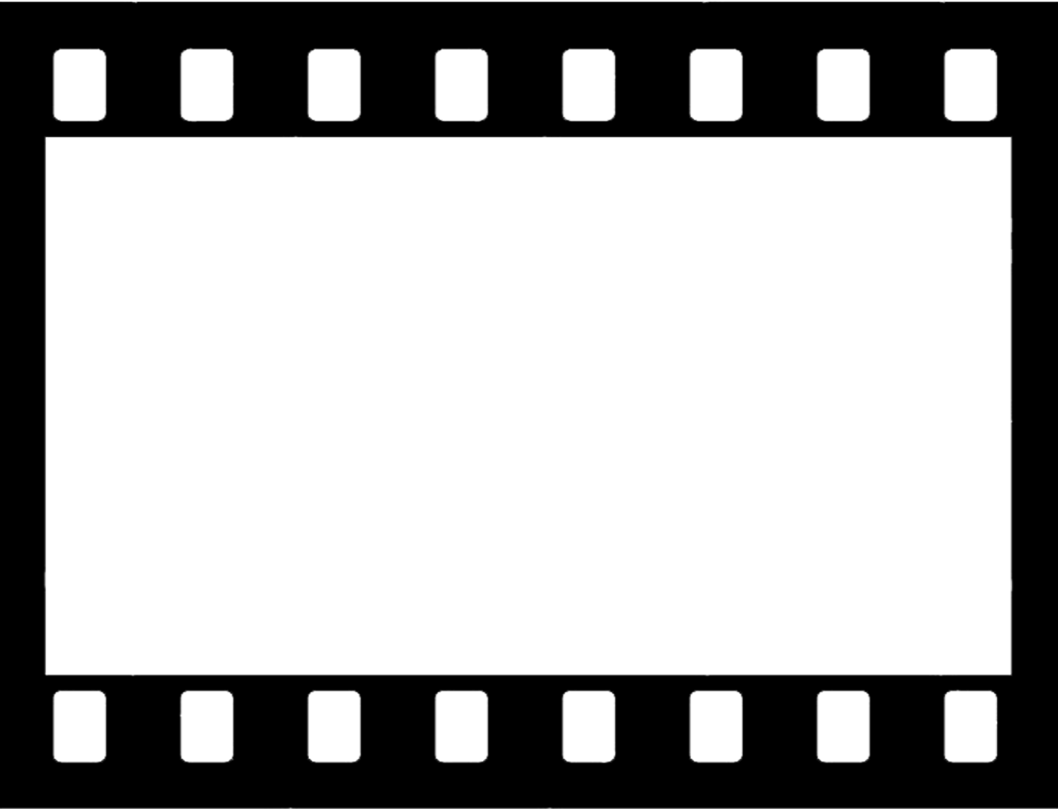 מגיב באופן מאוד קשה
בורח מהבית 
ומקפיץ את המשטרה
הוא מדווח למשטרה 
שההורים מתעללים בו
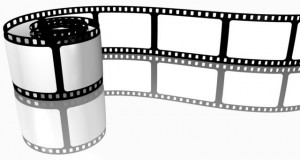 איזון 
תרופתי
החלטה על
אשפוז בית
פנייה לפסיכיאטרית
חזרה
לביה"ס
מעורבות של קדימה 
מדע
אירוע מחולל
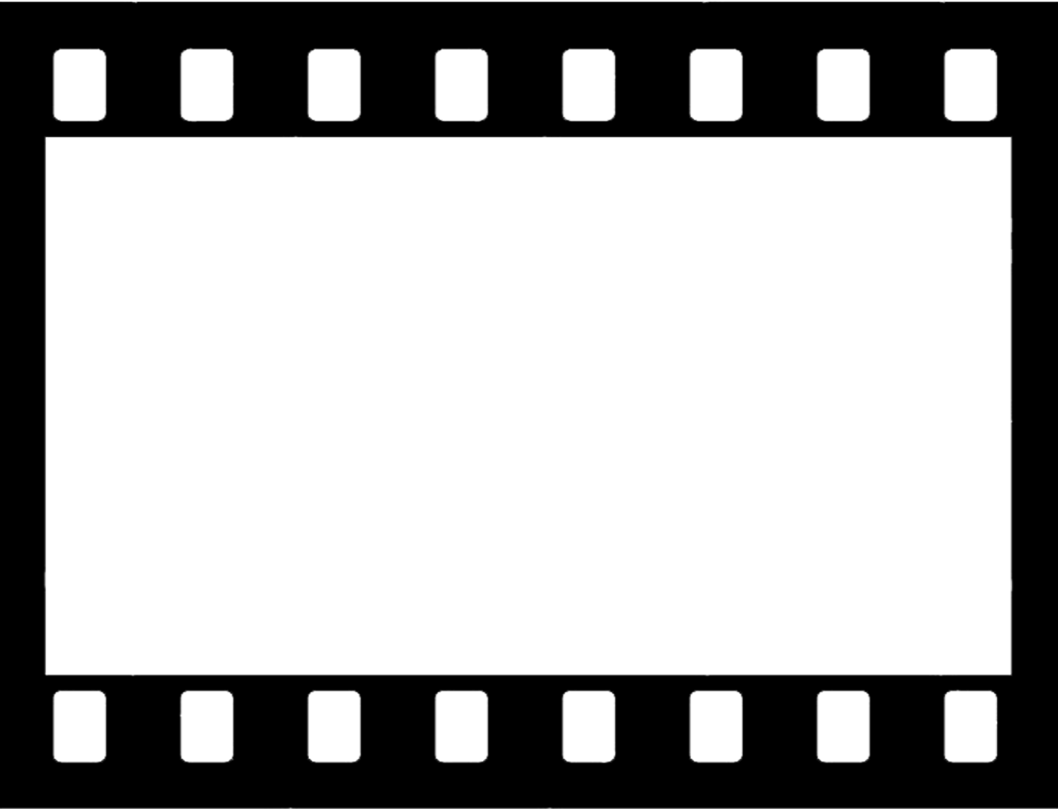 פגישה צוות עם האם

פניה לא מותאמת לילד
צורך בשילוב ואתגר לימודי
עמדה שיפוטית לחרדת הצוות 
תינתן הדרכה לצוות
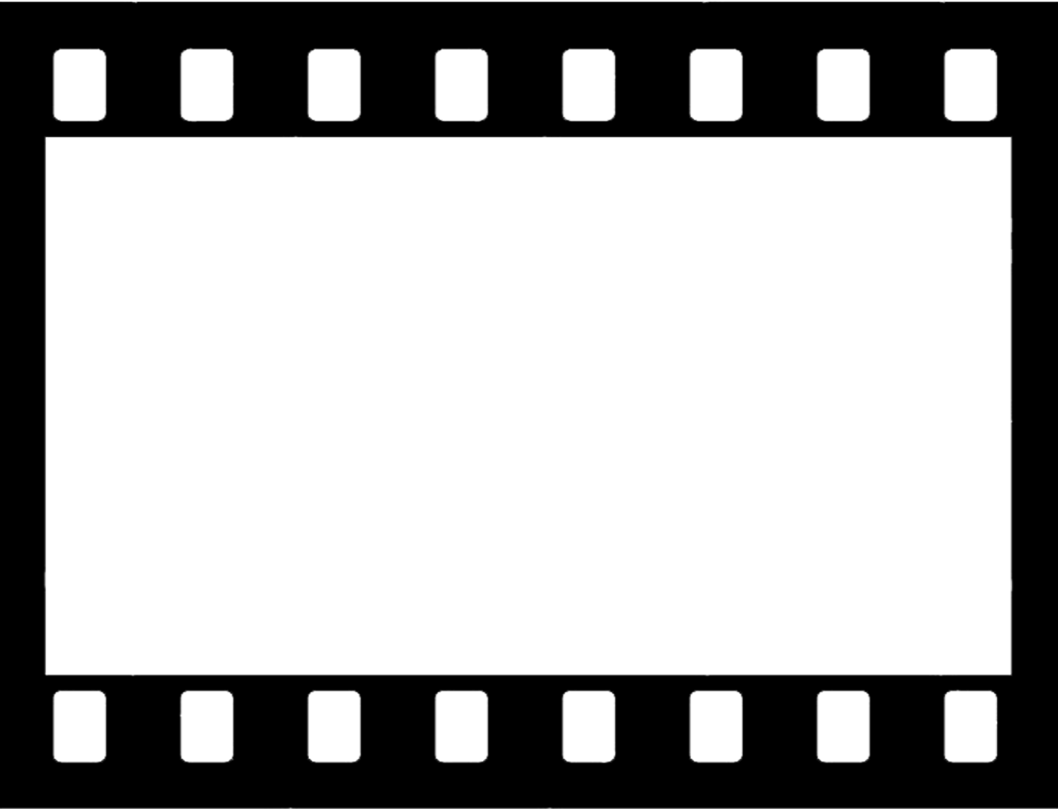 התפרצות
התפרצות
התפרצות
אפשר לעשות שינוי!
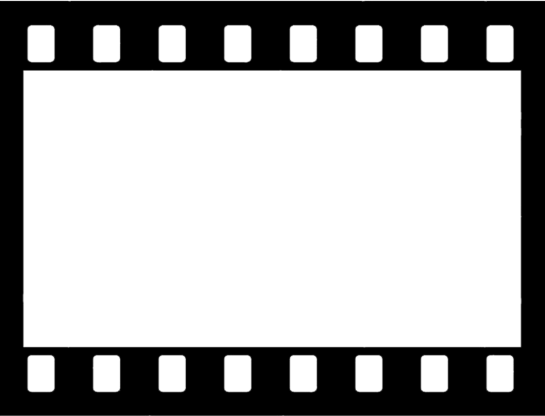 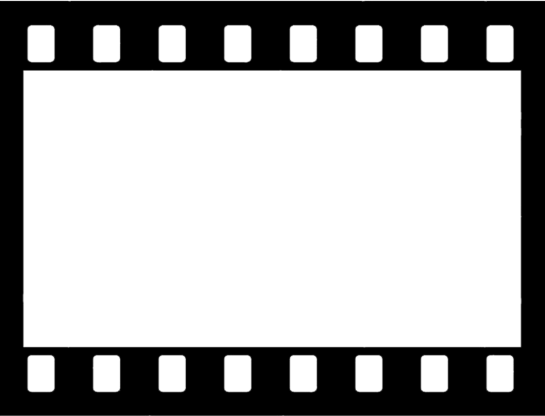 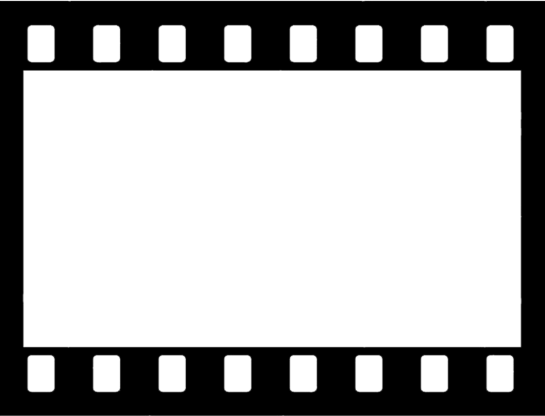 הדרכת צוות 
ביה"ס בשפה 
המגדלת
הפניית הורים 
להדרכת הורים
 באייכה
הפנייה חוזרת 
לפסיכאטרית
חדר שומר-מרחק מגן
מושג שטבעה מיקי גרבר
משבר-מה שהיה עד עכשיו לא יוכל להמשיך
חדר שומר
חדר שומר
אנחנו לא נוכל לאפשר אלימות בכתה שלנו
עד שלא נהיה בטוחים שלא תפגע בנו ובחברים 
לא נוכל לאפשר לך להיות בכתה
לעיתים קרובות ההורים ישתתפו באופן פעיל
כשהמסר יהיה שגם הם לא ממשיכים בשגרה
ומשמשים כנוכחות שומרת
חדר שומר
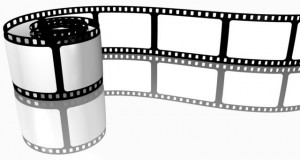 מציאת
נוכחות 
שומרת
סגירת 
פתחים
גיוס הצוות
הפניית האם 
לשיח עם הורים שהשתתפו בתכנית
גיוס האם
לא נתחיל בלעדייך
התהליך יהיה "כואב"
פתיחת 
קבוצת 
ווטסאפ
נשאר בבית עד לבניית התכנית
מסרים לצוות
רצון לאפשר לילד להירגע ולבנות אמון עם הצוות. 

רצון לעזור לו להרגיש בטוח ולהימנע ממאבקי כוח

מניעה מוחלטת של פגיעה עצמית, פגיעה  בילדים ובצוות
מסרים לילד
הפסקת הטיפול התרופתי
נק' להתייחסות
3 שבועות לאחר התחלת התכנית...
הי לכולן! הבוקר נכנס לכיתה כאשר הסייעת הייתה שם. הוא התחיל להתגרות אך היא דרשה שיפסיק והוא הפסיק. כשהגעתי בקשתי שנקיים שיחה בחדר השומר. הוא הצטרף בשמחה. הזכרתי לו שאתמול יצא מהכיתה בגלל שלא היה קשוב ופגע באור. אמר שחשב לעבור בית ספר כדי שלא יהיה לי קשה כי הוא אתגר גדול עבורי ולא רוצה שיהיה לי קשה. שאלתי למה חושב שקשה לי ?אמר ״אני ילד קשה , תגיד את זה שקשה לך״. אמרתי שלא קשה לי איתו ואפילו נעים לי בחברתו. שאני כועס ועצוב שהוא פוגע במישהו אחר. בקשתי שיעשה מאמץ להתאפק ולא לפגוע באחרים. חזרנו לכיתה ושם השתתף בחידון בנושא א״י במהלך החידון התנהג מקסים. רשמתי את שמו על הלוח בסמוך לשם של אור. ליעד אמר לו ״תראה ליד מי אתה רשום , הוא לא הגיב . גם שאור ניצח בחידון הוא מחא כפיים ולא התרעם. בשיעור השני למד חשבון ביצע תרגילים בתחום החיבור אמר שלמעני מוכן תרגילים יותר מורכבים מאתמול. בזמן האוכל היה רגוע ונעים ובהפסקה היה איתי מחוץ לכיתה .אחרי ההפסקה יצא עם אסף וגילה לפעילות בפינת החי .שם ליטף ארנבונים., שמר על הכללים. כשחזר לכיתה ביקש ללכת לחדר השומר כי עצוב. אפשרנו ללכת לזמן קצוב. בחדר ביקש לשחק בפלאפון . אמרתי לו שאיני יכול לאשר לו לשחק בפלאפון . הוא בחר לקרוא עיתון . אחרי 10 דק חזר לכיתה והצטרף לשיעור תנך. בשיעור תנך עבד במחשב יחד עם אסף. בהפסקה היה עם המורה והתנהג יפה. אחרי ההפסקה חזר לעבוד עם אסף במחשב וביצעו משימה במחשב. כך סיים את היום ללא אלימות מילולית ופיזית .
תובנות
הזדהות
הרס
יעד תואם ויחסי שותפות
גילוי והבעת 
    רגש ההורה
פועל מונע: הדיפה
וחילוץ
גילוי והבעת
    צורך ההורה
פועל מונע: מרחק מגן או נוכחות שומרת
אונס
אחריות
פועל מונע: ערבויות 
ועצירת מָגן ('פּוס')‏
גילוי והבעת 
     מגבלות ההורה
פועל יוצא:  נורמת ויסות
ביטול
כיבוד גבולות
כדאיות הוגנת
"שושנת הרוחות" - מפה מפורטת: סוגים שונים של יחס במצב של פער הורה-ילד
הזמנה   והידברות
אחריות 
הורית
ד"ר איתן לבוב. כל הזכויות שמורות© לשימוש אישי-פרטי בלבד.שימוש אחר מכל סוג שהוא בחומר הכלול במסמך זה אסור בהחלט אלא ברשות מפורשת בכתב ומראש מאת המחבר. אין לשכפל, להעתיק, לצלם, לתרגם, לאחסן במאגר מידע, לשדר או לקלוט בכל דרך או בכל אמצעי אלקטרוני, אופטי, מכני או אחר, את מסמך זה או חלקים ממנו.
ד"ר איתן לבוב
"אייכּה"- הקשר המגדל
כל הזכויות שמורות © (1)
רשימת דוגמאות של פניות "רגילות"  
 
בקשר עם ילדך, כאשר מתעוררים אצלך מתח או דאגה הקשורים אליו, אך אין ביניכם דפוסי הדברות נוחה ובטוחה, קיים סיכוי גדול שכוונותיך המיטיבות יגרמו לך להגיב באופן דומה לחלק מהדוגמאות הבאות:
 לפטור אותו מהתוצאות הלא נעימות (בהתאם לגילו) של מעשיו.
לקחת אחריות במקומו.
לגונן עליו (להצדיק אותו, "לרחם"  עליו, "להתערב באמצע" וכו'...).
לייעץ לו בלי בקשה מצדו ובהעדר יחסי הדדיות (עניין, שת"פ, הכרה, תודה וכו'...).
לעשות בשבילו דברים בלי בקשה מצדו ובהיעדר יחסי הדדיות.
להסביר לו בלי בקשה מצידו ובהעדר יחסי הדדיות.
להגיד לו מה לעשות למען עצמו בלי בקשה מצידו ובהעדר יחסי הדדיות.
"לפרש" אותו (א': להגיד לו מה הוא מרגיש ומדוע הוא נוהג בדרך מסוימת, בלי בקשה מצדו ובהיעדר יחסי הדדיות; ב': "לדעת" ולהחליט מה הוא צריך, בלי בקשה מצדו ובהיעדר יחסי הדדיות).
לרצות אותו.
"לשחד" אותו.
לנהוג כאילו לא קרה כלום.
להגיב באופן נקודתי כאשר מדובר בדפוס התנהגות חוזרת.
במצבים של היעדר הדדיות ושותפות, יש בכל הדוגמאות האלו מידה של התעלמות מכוחותיו ומבגרותו של ילדך. בניגוד למטרה שלך כהורה טוב, שפה שמתעלמת כוחו, אינה "מגדלת" את ילדך אלא "מקטינה" אותו.
לשכנע אותו.
להטיף לו.
"לחנך" אותו.
לדבר אליו בהכללות ("צריך", "כך עושים", "לא הגיוני" וכו'...).
להתווכח איתו.
"לתחקר" אותו, "לראיין" אותו, לבוא אליו בשאלות.
להגדיר אותו (להגיד לו מי הוא ומה הוא).
להעיר לו / לבקר אותו.
"להתבדח".
לנהוג כאילו הוא לא קיים.
להאשים אותו.
לכפות עליו.
לאיים עליו.
 לצפות לשינוי מיידי בעמדתו בעקבות פנייתך.
 "לשפוך" עליו את הרגשות שלך כשאינך שולט/ת בתגובות שלך.
 ל"פקד" עליו ולבקש דברים כדרישה.
 לתקוף אותו (לדוגמה: "לקרוא לו בשמות", ללעוג לו, "לצעוק עליו", להשפיל אותו וכו'...)
 
במצבים של היעדר הדדיות ושותפות, יש בכל הדוגמאות האלו מידה של המתעלמות מכבודו וערכו של ילדך. בניגוד למטרה שלך כהורה טוב, שפה שמתעלמת מהכבוד והערך של הילד שלך, אינה "מגדלת" אותו אלא "מקטינה" אותו
להתעלם מהשפעת דבריו ומעשיו עליך. 
להסכים "בתנאי ש..." .  
להעביר לו מסרים השונים מעמדתך הפנימית.
לדבר אליו באופן מעורפל ("מסביב", "סחור-סחור" או ממקום לא אישי)
להפעיל אחרים במקומך אך לא בשמך.
להתעלם מרגשותיך או לטשטש אותם.
להתעלם מהערכים, הצרכים ובקשות שלך או לטשטש אותם. 
להתכחש לגבולות השלמות ולמגבלות שלך.
לוותר על הגנה על עצמך ועל היקר לך.
להישאר במרחב המשותף כאשר הנך חש/ה מותקף/ת או מאיום/ת
 
במצבים של היעדר הדדיות ושותפות, יש בכל הדוגמאות האלו מידה של התעלמות מעצמך, הורה. בניגוד למטרה שלך כהורה טוב,  שפה שמתעלמת מההורה של הילד שלך, אינה "מגדלת" אותו אלא "מקטינה" אותו. 
­­­­­____________________________________________________________________
 
ד"ר איתן לבוב- כל הזכויות שמורות © "אייכּה"- הקשר המגדל. אין לשכפל, להעתיק, לצלם, לתרגם, לאחסן במאגר מידע, לשדר או לקלוט בכל דרך או בכל אמצעי אלקטרוני, אופטי, מכני או אחר, כל חלק שהוא מהחומר שבפרסום זה. שימוש מכל סוג שהוא בחומר הכלול בדף זה אסור בהחלט אלא ברשות מפורשת בכתב ומראש מאת המחבר.